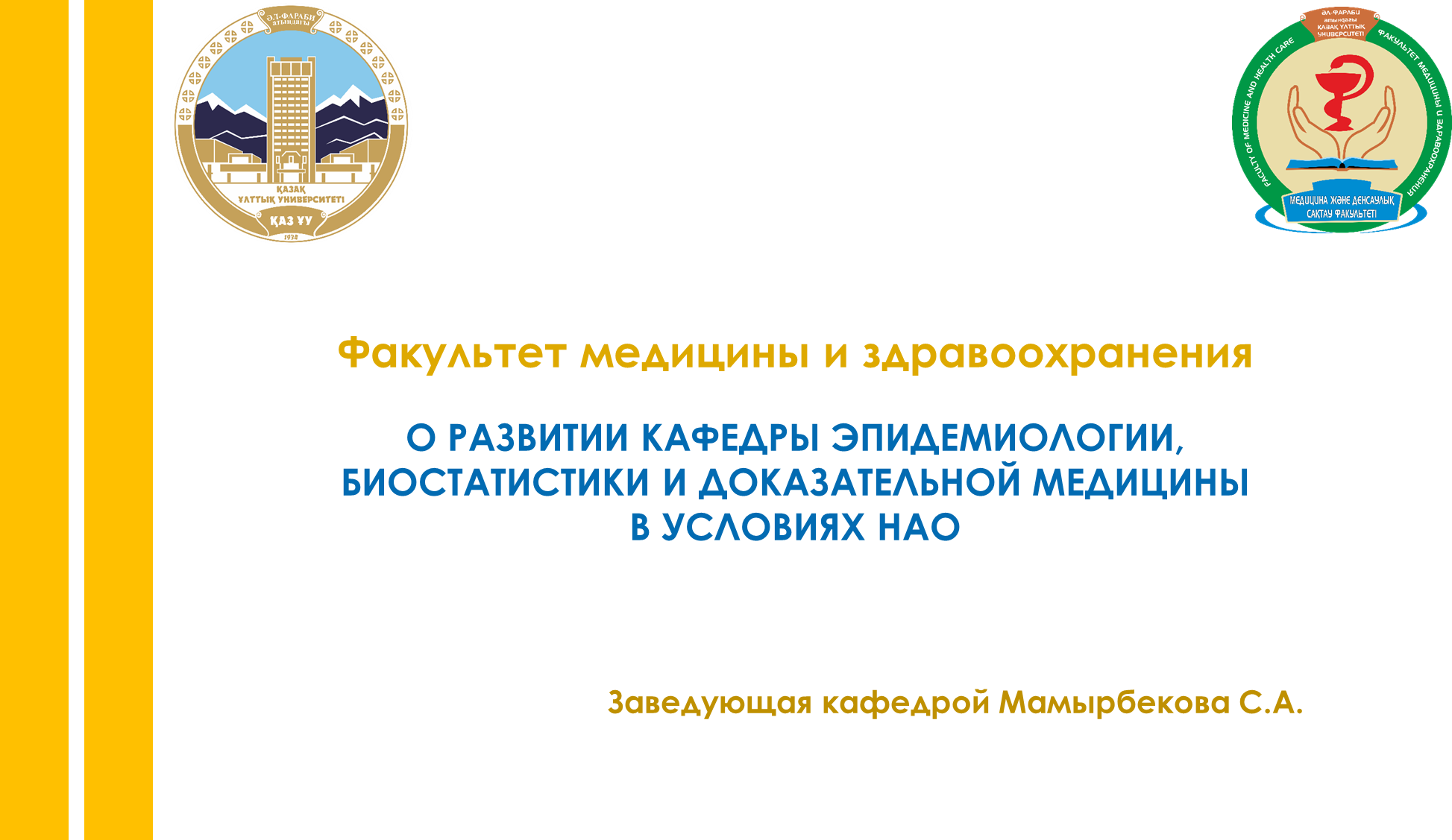 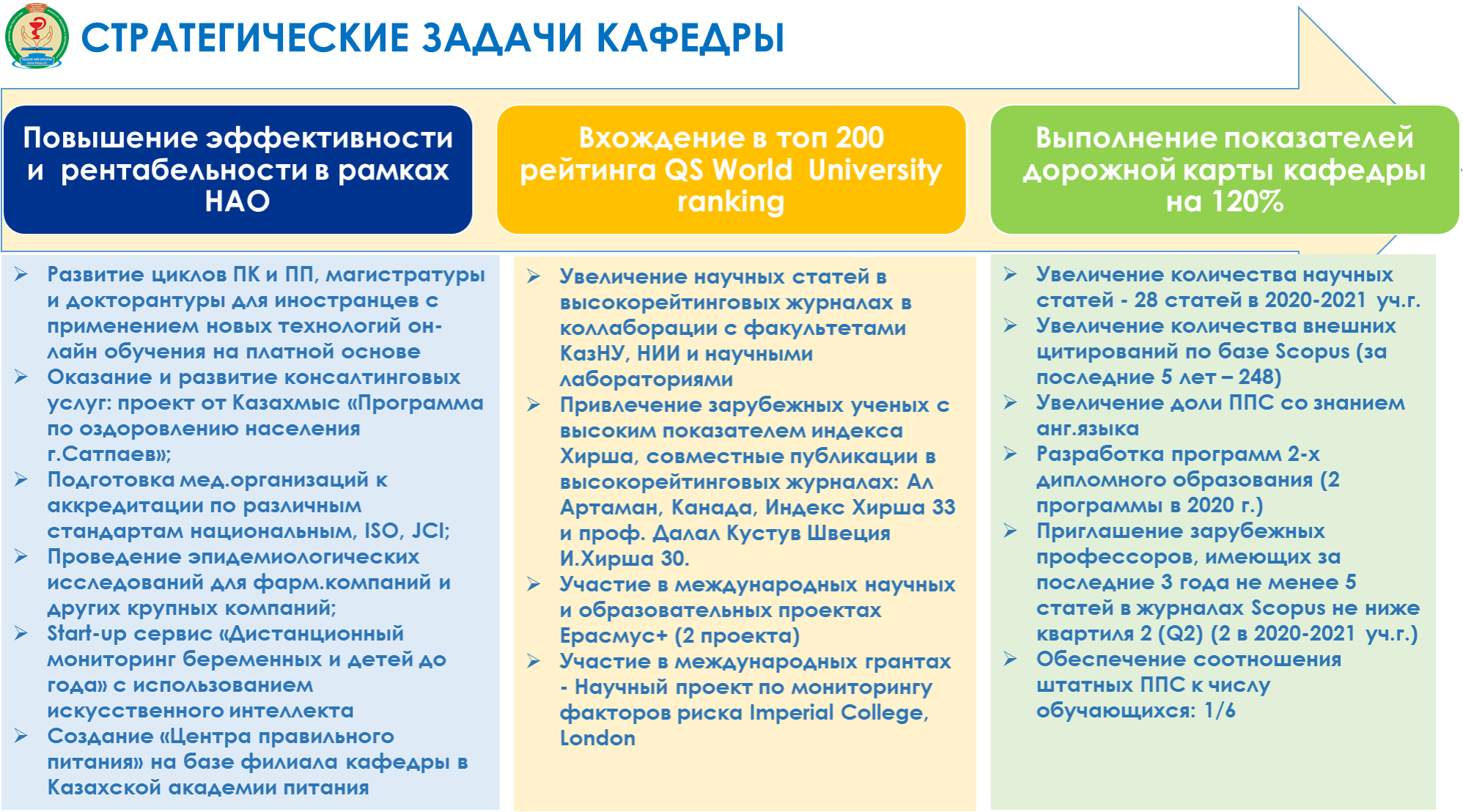 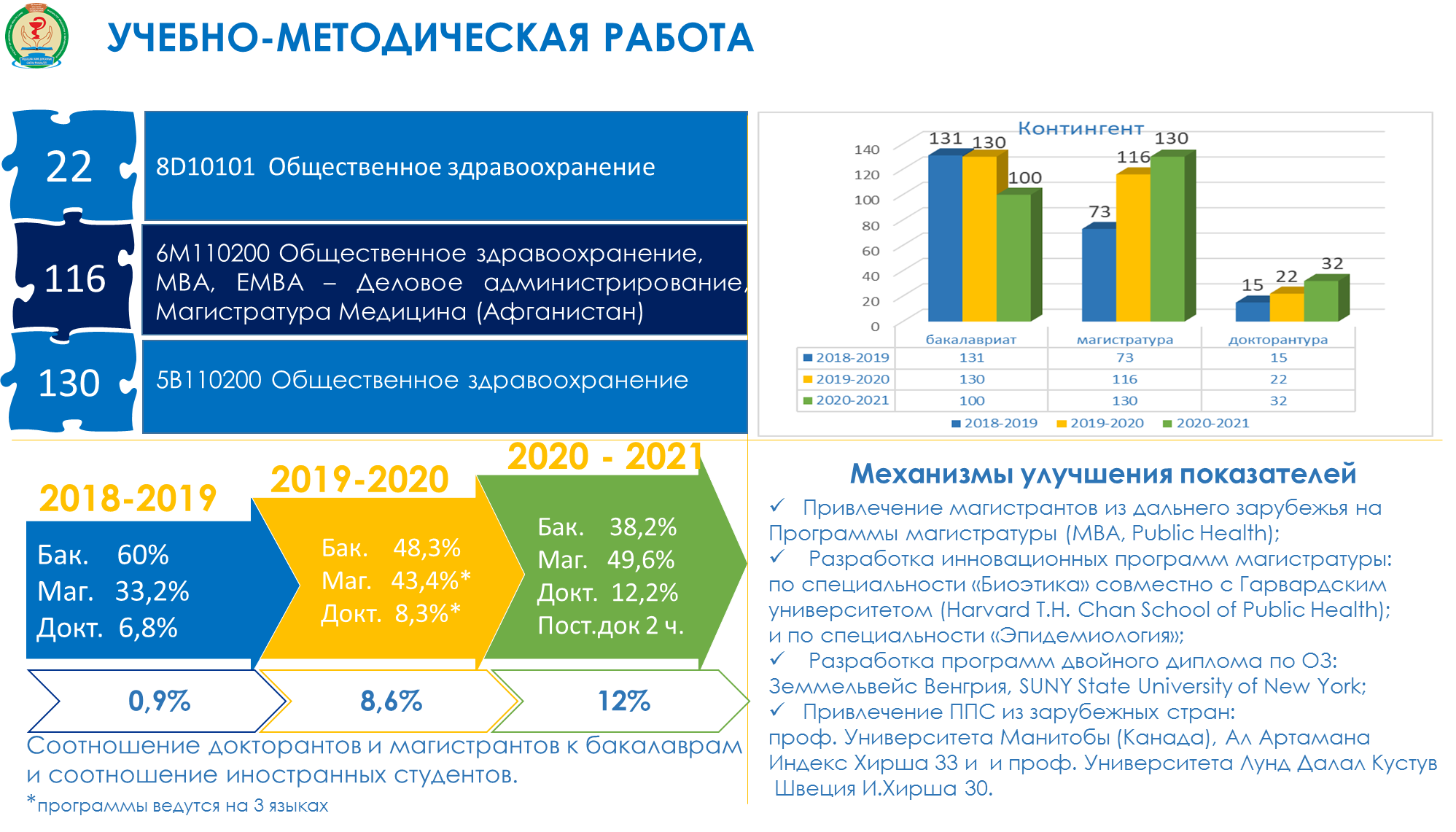 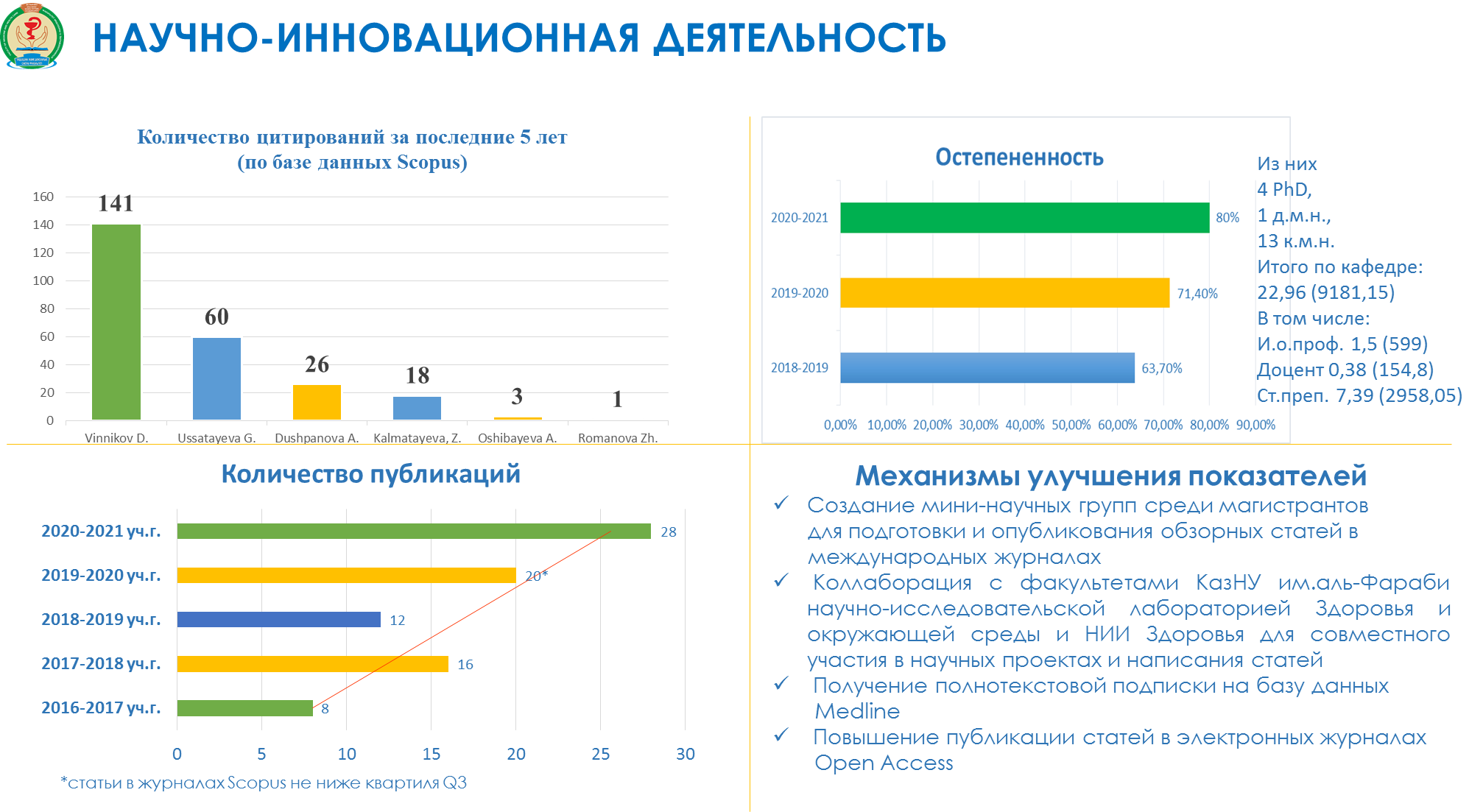 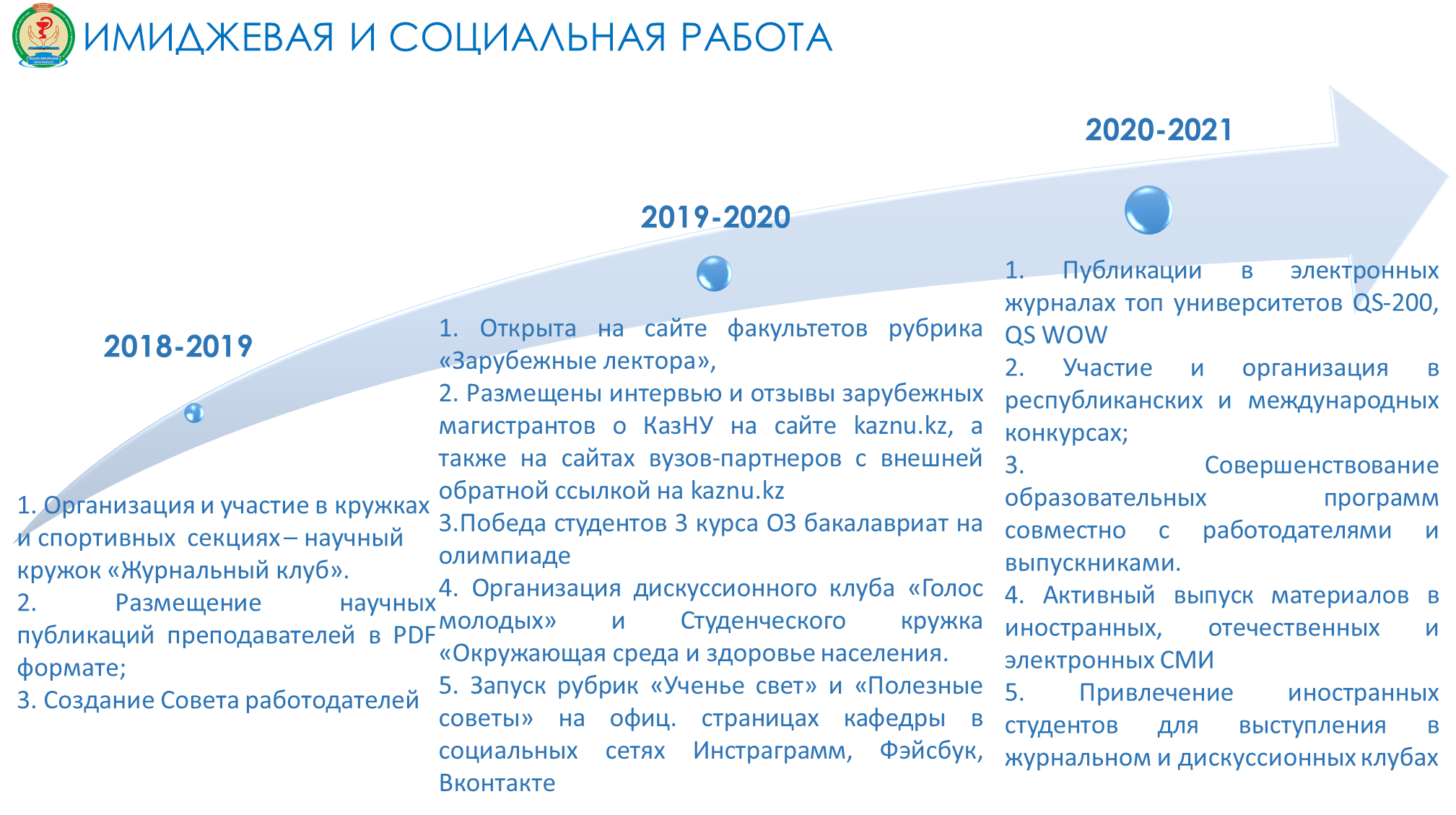 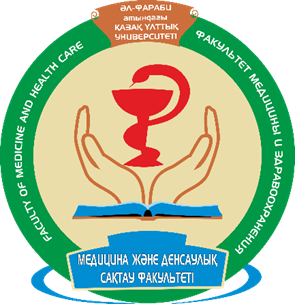 МЕЖДИСЦИПЛИНАРНЫЙ И КОМПЛЕКСНЫЙ ПОДХОД
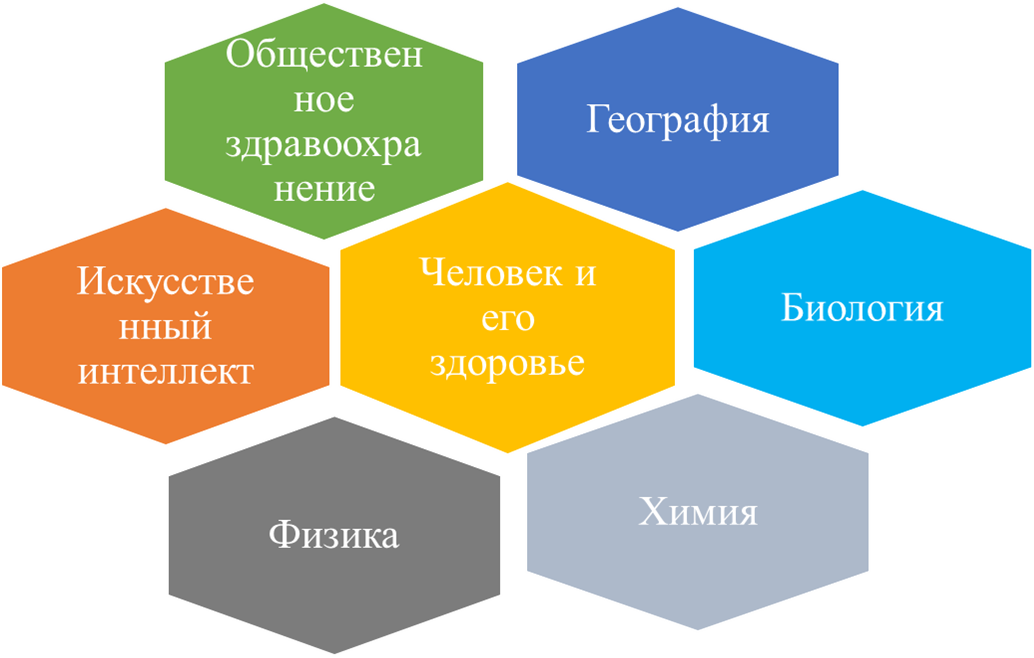 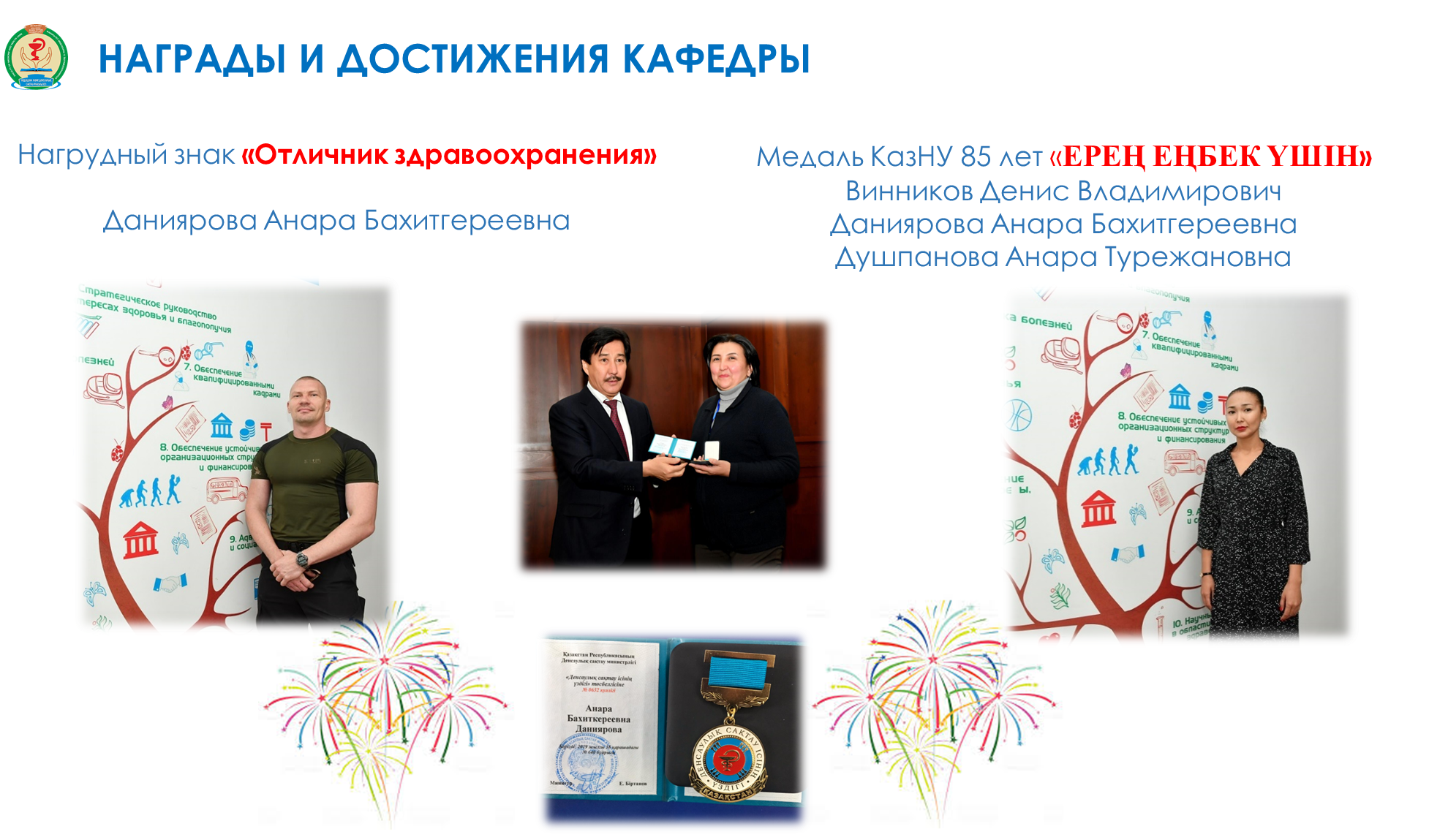 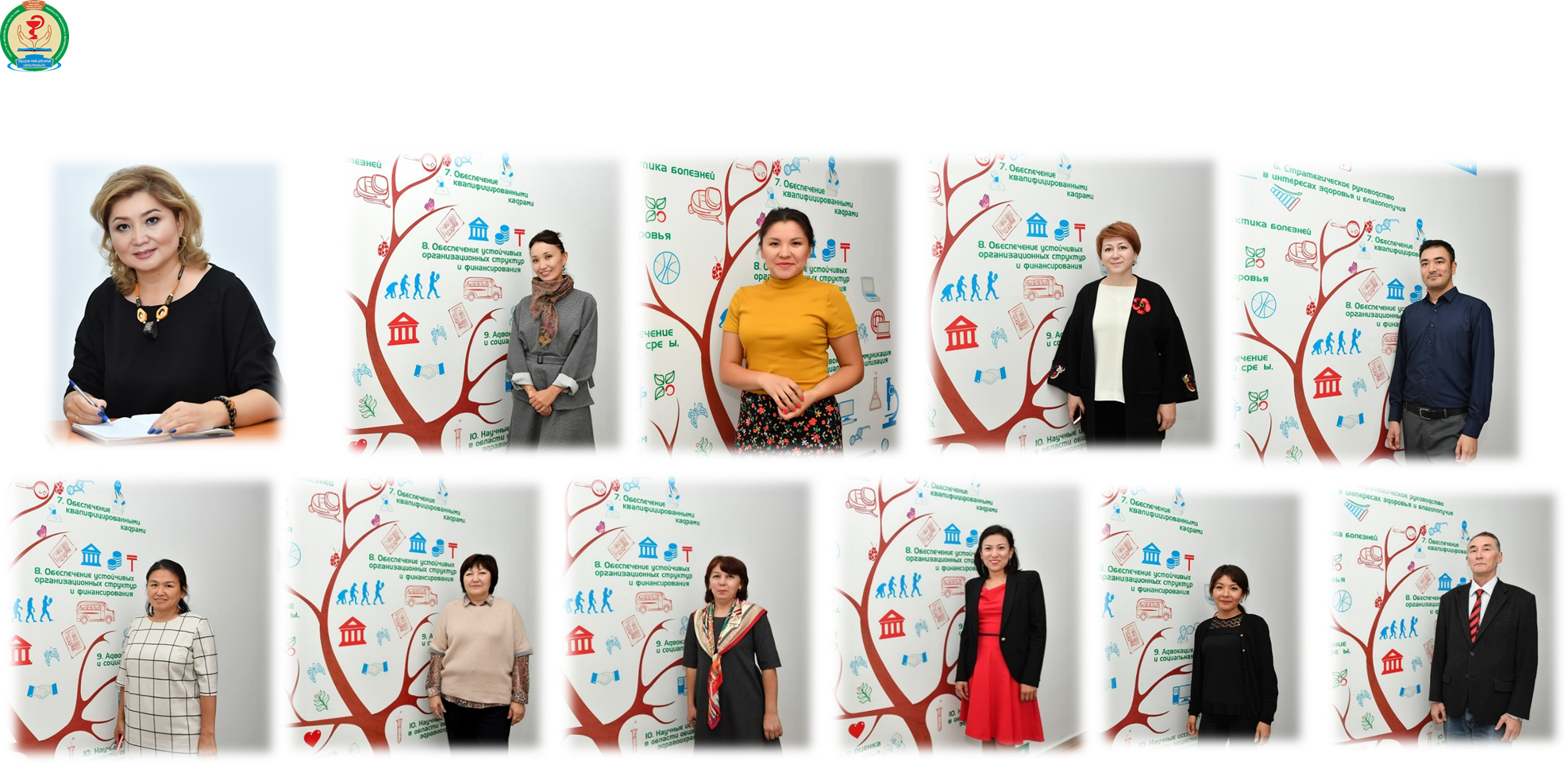 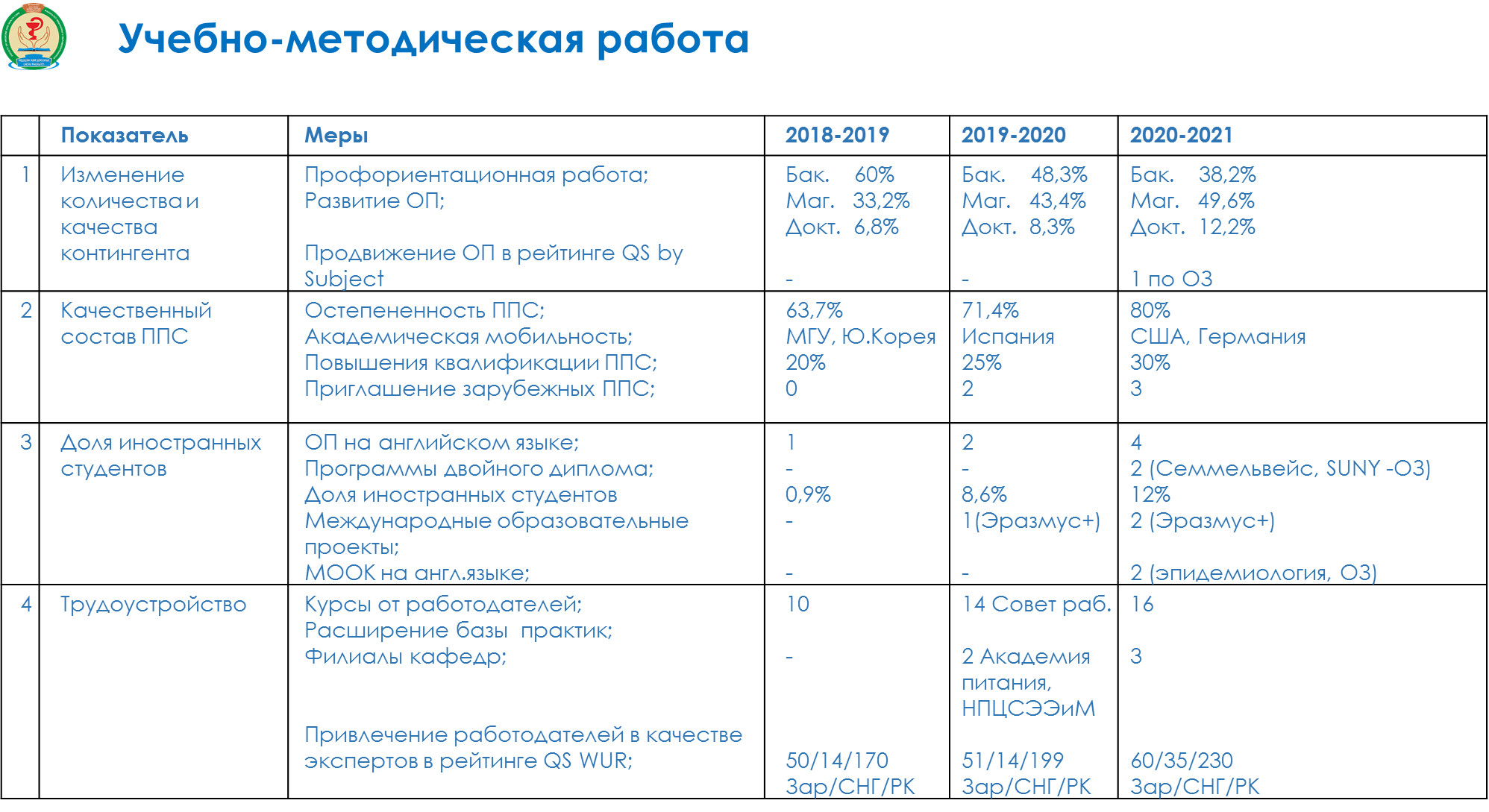 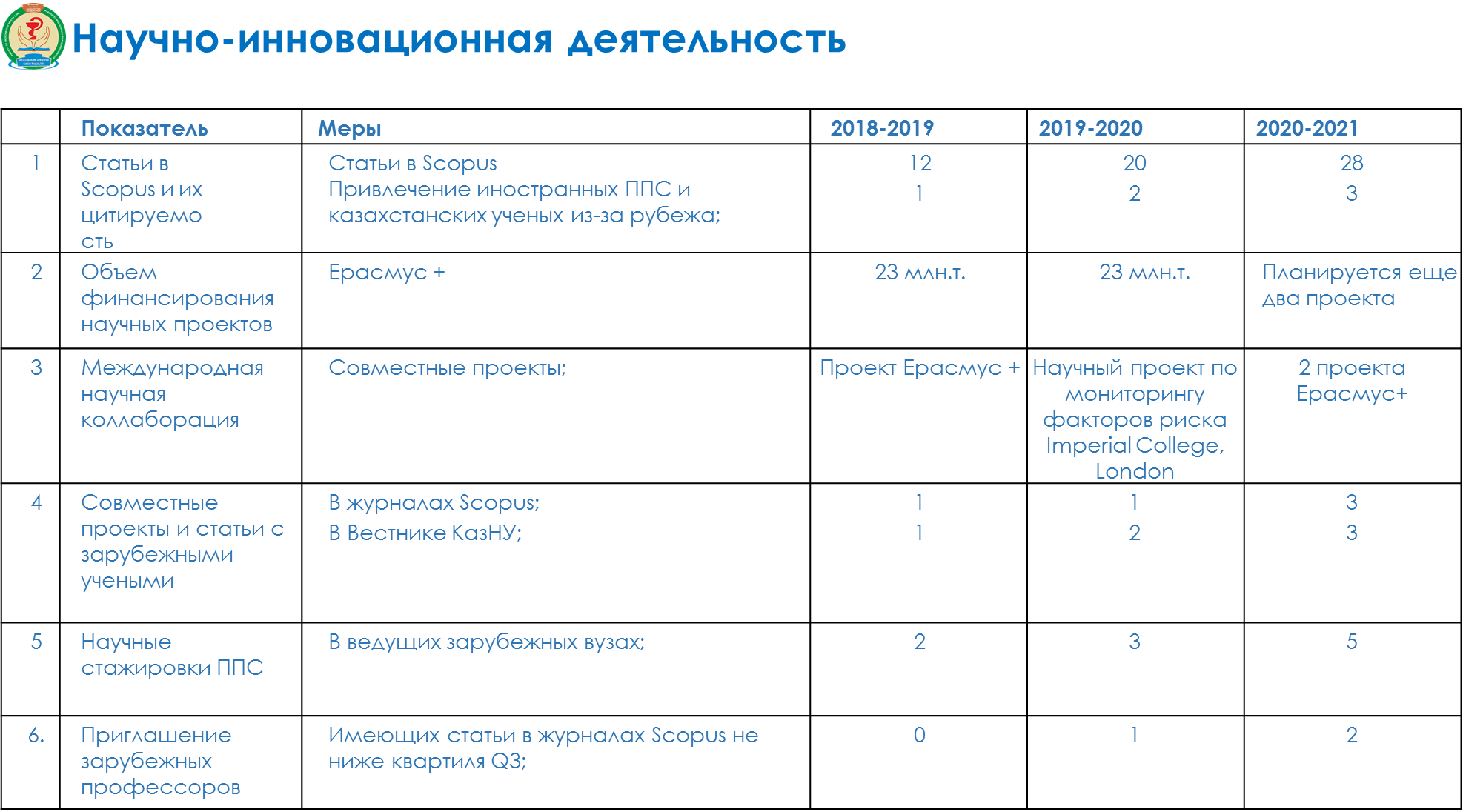 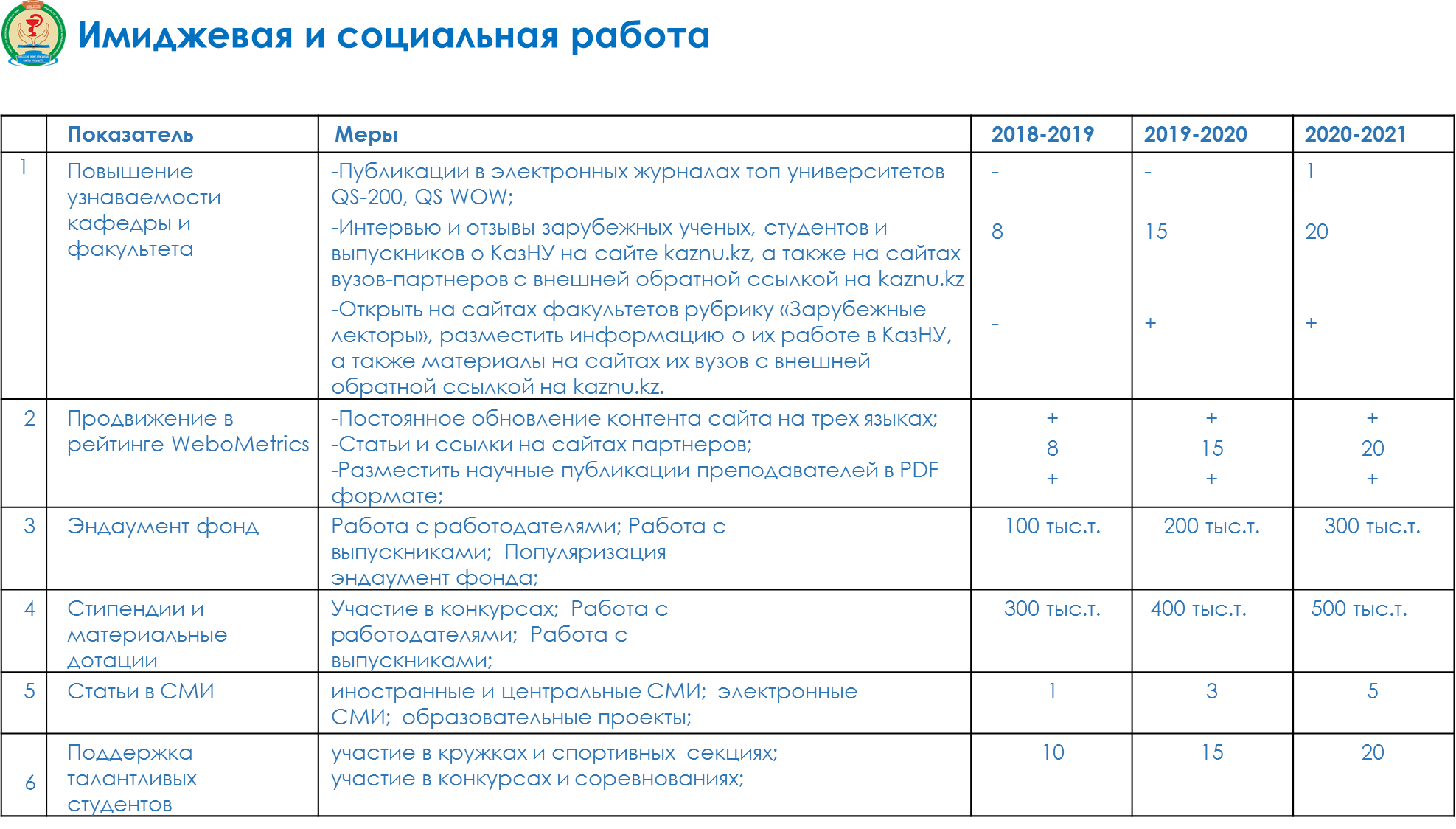